Using Visual Aids
An ironic presentation.
Tip #1
Don’t use plain black text on plain white slides.
Your audience will be uninterested.
Your information will be ignored.
Your credibility will be questioned.
Tip #2
Don’t overdo it with colors, design and animation.
It can make your information hard to read.
It is distracting to your audience.
Tip #3
Proofread you’re information.
Make sure its correct.
Sight your sources.
Run a SPELL-CHECK!!  PLEASE!!!
Capitalize proper nouns. 
Punctuate correctly.
Tip #4
If using images, make sure they are purposeful.
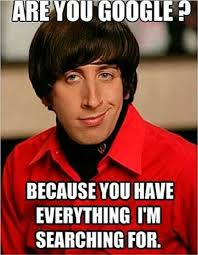 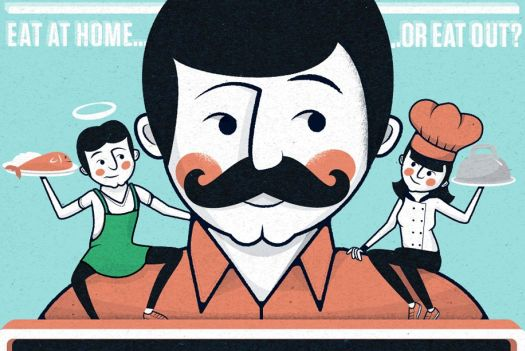 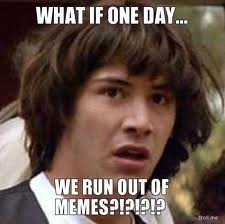 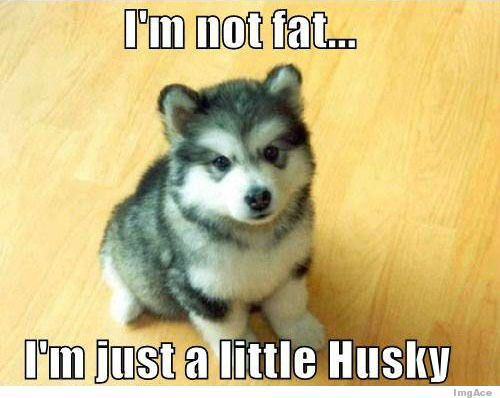 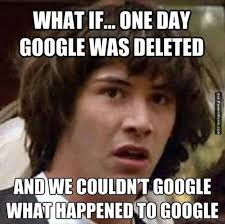 Some images can be distracting to both you AND your audience.
Tip #5
Less is more.
Limit your visual aids to increase the impact they have on the audience.  
In a 4-6 minute speech, you should have no more than 3-4 visual aids/slides/images.
Ensure you know how to move from image to image BEFORE you give the speech.
Final Tip
Practice!!
Practice!!
Practice!!
Know what your visual aids are, how to talk about them and WHY you are using them.
If they do not serve a clear purpose, they should not be a part of your speech.
Competitive Eating
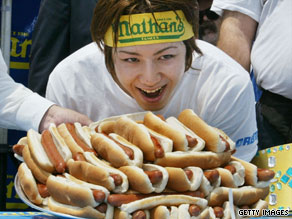 Example: “Games of the World in 60 Seconds”
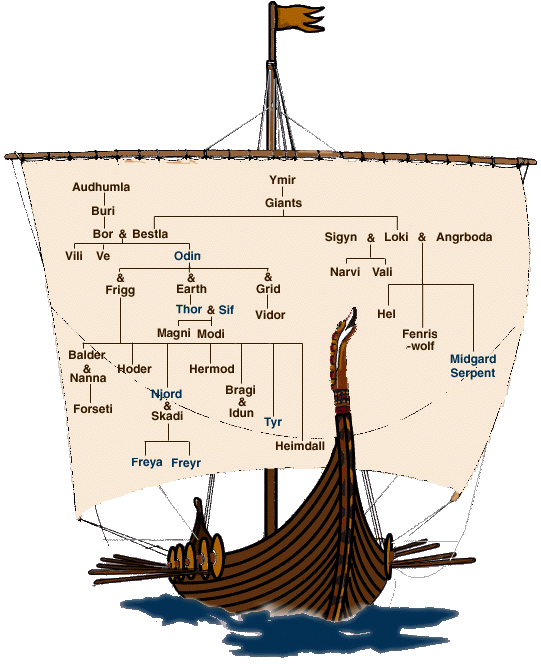 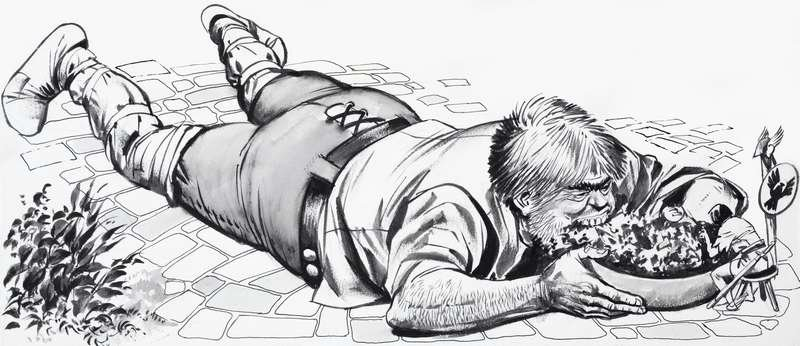 Origin
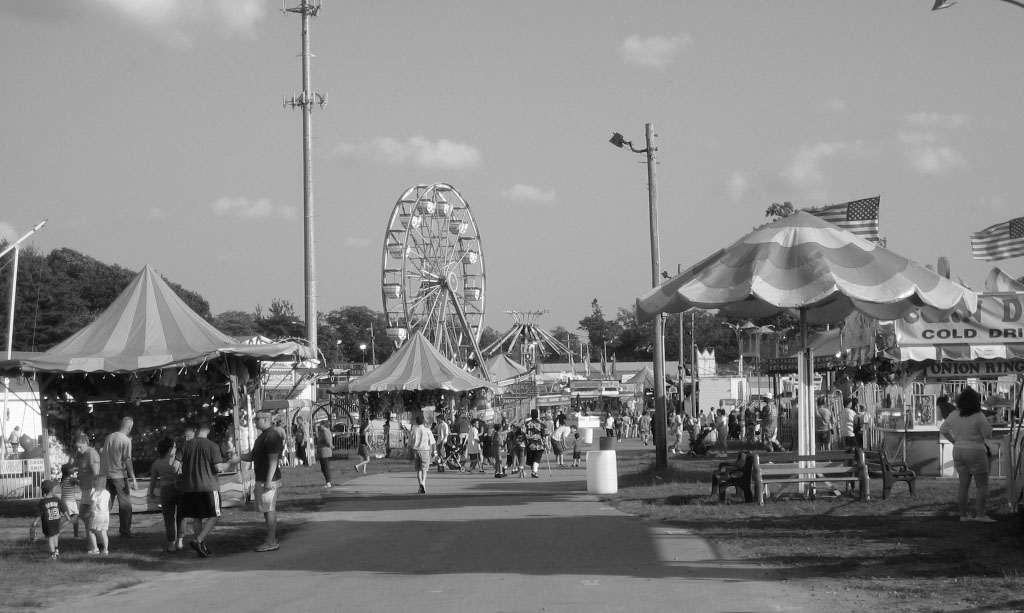 [Speaker Notes: 2-3 level]
Objective
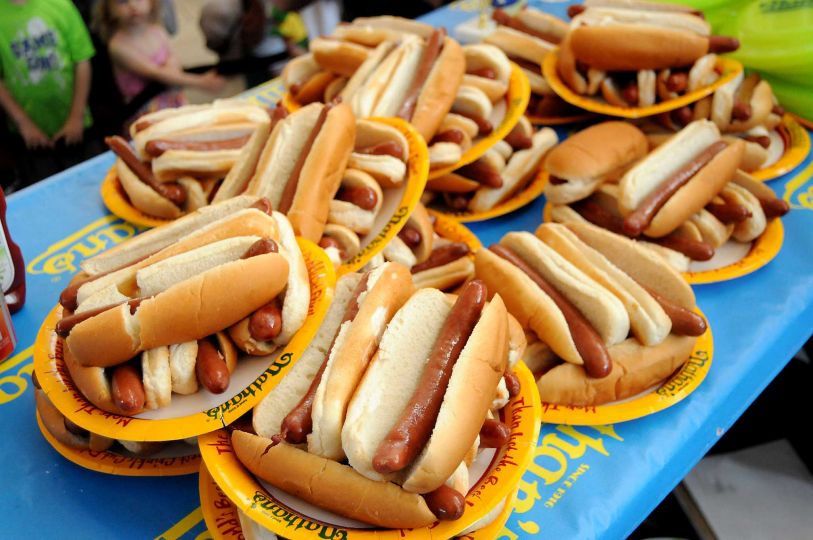 [Speaker Notes: 2 level]
Rules
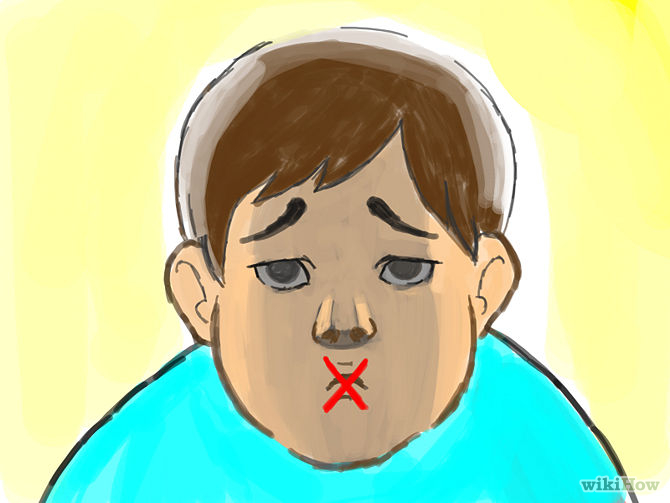 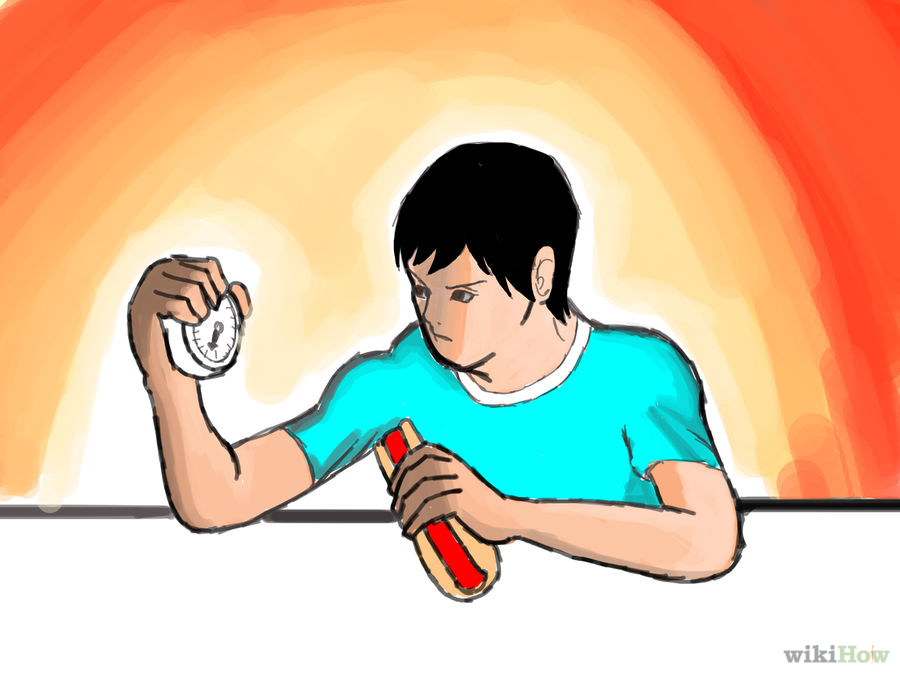 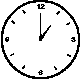 [Speaker Notes: 3 level]
Person of Interest
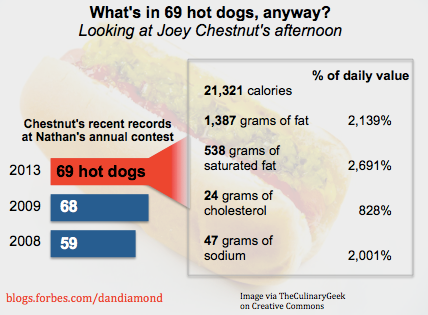 Joey Chestnut
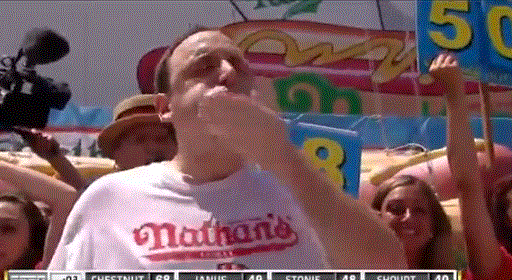 [Speaker Notes: 3-4 level]
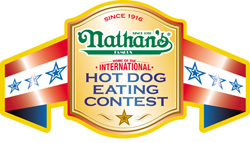 Fun Facts
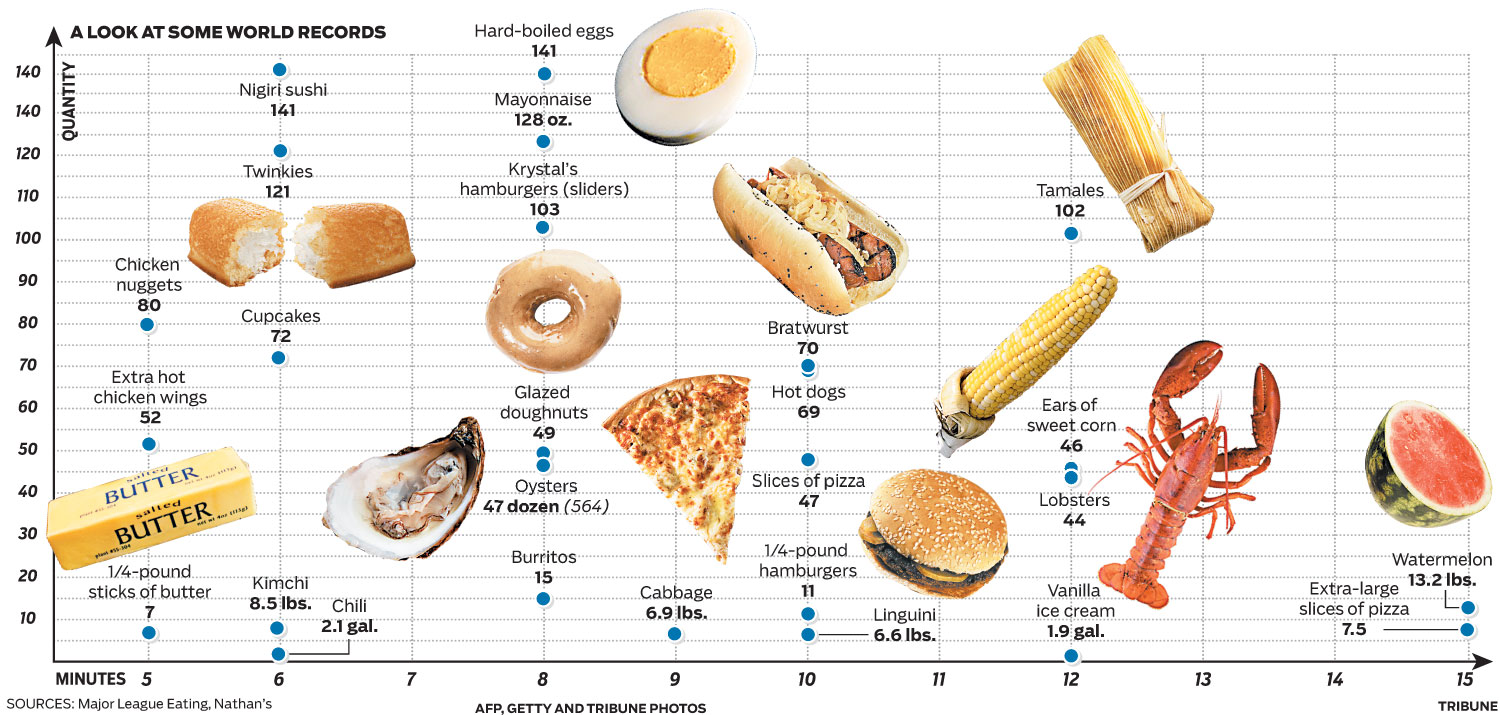 [Speaker Notes: 3-4 level]
Works Cited
Blitz, Matt. "The Origin of Competitive Eating Contests." Today I Found Out. 10 June 2014. Web. 15 Nov. 2015.

Park, Madison. "Speed Eaters Gain Weight, Clog Arteries but Have Few Regrets." CNN. Cable News Network, 3 July 2009. Web. 15 Nov. 2015.

Quinto, Nadir. "Classic Illustrations from Norse Mythology." Classic Illustrations from Norse Mythology. Web. 15 Nov. 2015.

"The Wide World of Competitive Eating." -- Chicago Tribune. Tribune Graphics. Web. 15 Nov. 2015.
Visual Aid Rubric
Level 1: Why?
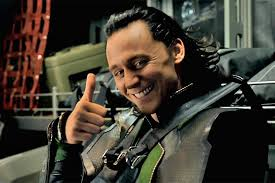 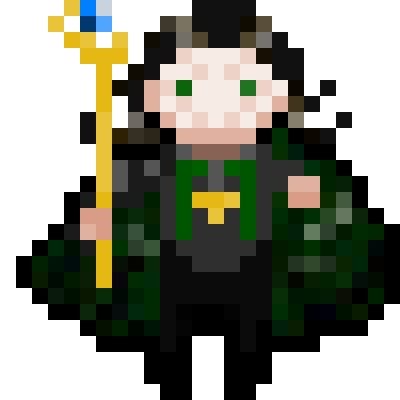 [Speaker Notes: Distracting, incoherent. Doesn’t match message. Pixelated and disjointed.]
Level 2: Why?
Objective
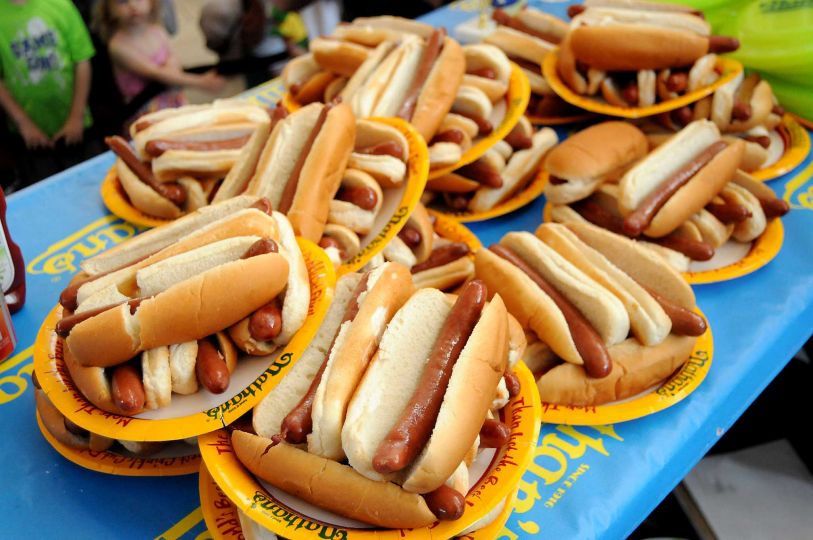 [Speaker Notes: Simple and straightforward. Not distracting but doesn’t necessarily add to presentation]
Rules
Level 3: Why?
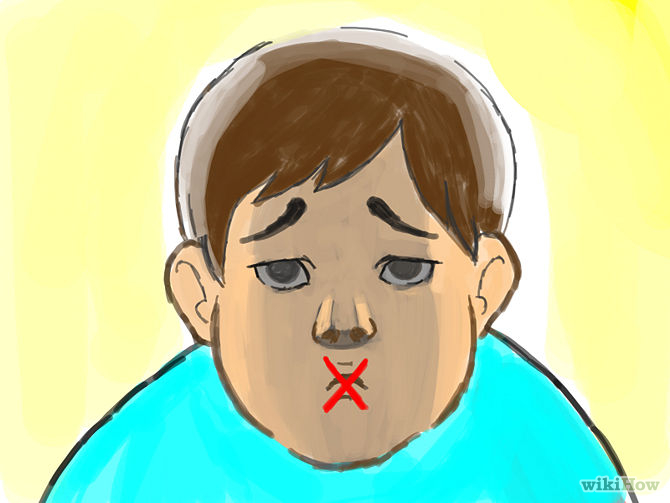 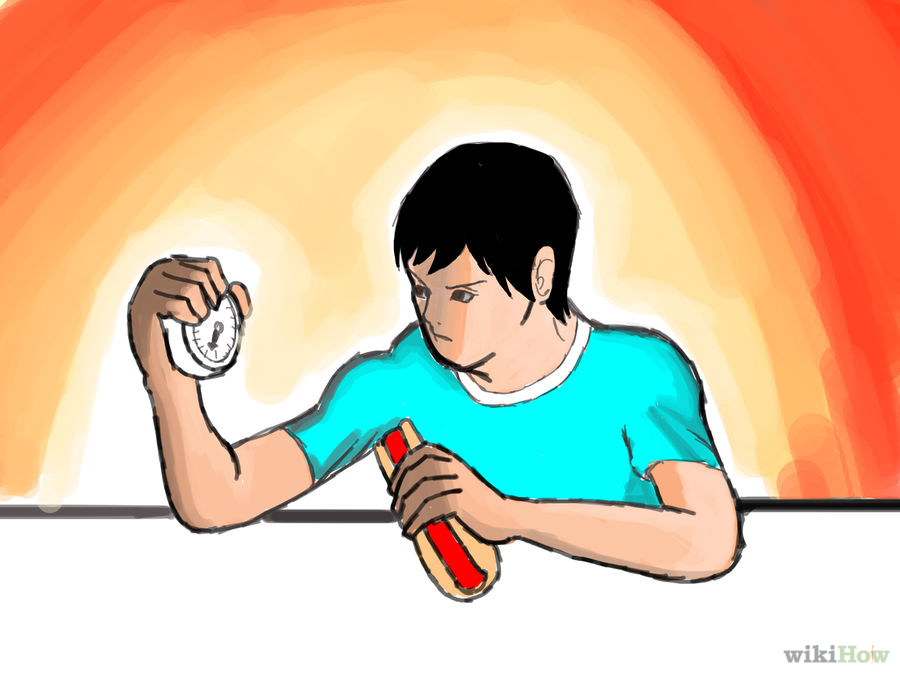 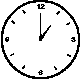 [Speaker Notes: Clear, coherent, multiple types of images (gif),  transitions enhance message]
Level 4: Why?
Person of Interest
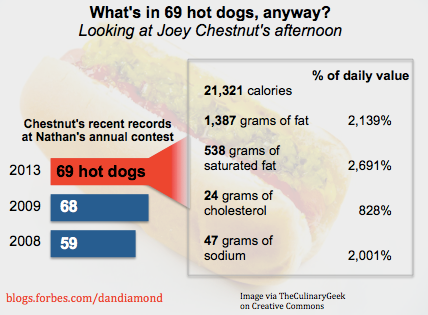 Joey Chestnut
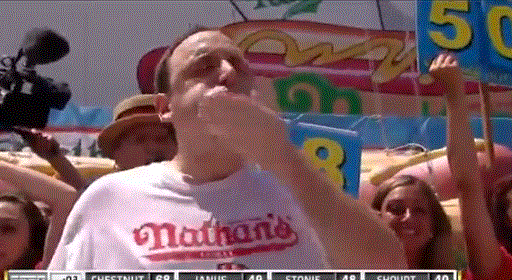 [Speaker Notes: Clear, coherent, unique (gif and chart) and transitions. Information is interesting and useful.]